BiblicalELearning.orgKNOWING GOD’S WILL:  SUBJECTIVE DOMAINS:Gary T. Meadors, Th.D.THE ROLE OF THE HOLY SPIRIT [GM 12]
THE ROLE OF THE SPIRIT
[SEE NOTES FOR FOLLOWING]

IN HISTORY
IN THEOLOGY
IN THE TEXT
IN GUIDANCE
PRINCIPLES RELATING TO THE WORK OF THE SPIRIT IN GUIDANCE
DURING THE APOSTOLIC PERIOD GOD USED REVELATORY GUIDANCE FOR REDEMPTIVE HISTORICAL PURPOSES.
IN THE CURRENT ERA,
GOD’S WORD IS OUR ONLY INFALLIBLE RULE;
GOD’S WORD IS PERFECT AND SUFFICIENT;
CONSEQUENTLY, WE SHOULD NOT LOOK FOR EXTRA-BIBLICAL REVELATIONS.
TO DEMAND REVELATORY GUIDANCE IS CONTRARY TO GOD’S MODE OF OPERATION.
CONSCIENCE OPERATES IN THE MIND
IT IS THE MONITOR OF THE WV&V SET
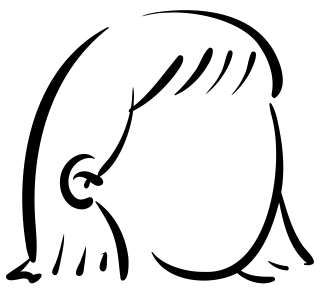 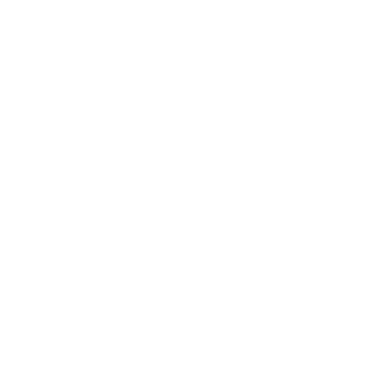 C     C     C     C
C                     C
C WV&V C    C                       C
C   C  C  C C C C
DOMAIN OF SPIRIT:  Internal Critical Self-Awareness, An Internal Witness to WV and Values
SPIRIT
Witnesses to
W&V
MEANING
DATA
THE HOLY SPIRIT OPERATES IN THE MIND.
THE, SPIRIT, LIKE CONSCIENCE, CONVICTS IN REFERENCE TO                                OUR WV&V SET
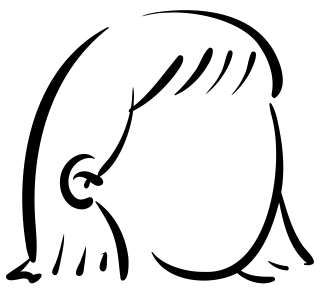 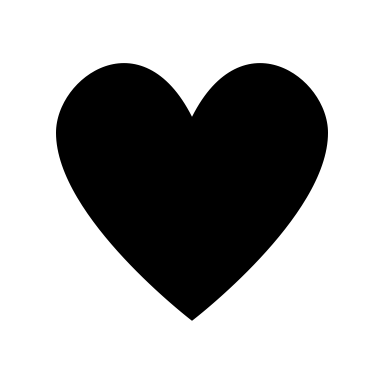 OUR CHALLENGE 
IS TO DISTINGUISH BY OUR WV&V
C     C     C     C
C  S S S S S   C
C WV&V C    C  S S S S SS  C          C C  C  C C C C
DISTINGUISHING CONSCIENCE AND HOLY SPIRIT ???
BECAUSE CONSCIENCE AND THE HOLY SPIRIT OPERATE IN THE MIND, IT IS IMPOSSIBLE TO DISTINGUISH THE “VOICES” WE CLAIM TO “HEAR.”
CONSEQUENTLY, WE DISCERN THE “VOICES” WE CLAIM TO “HEAR” ON THE BASIS OF AN ADJUDICATED BIBLICAL WV&V SYSTEM.
REMEMBER, THE ROLE OF THE SPIRIT IS TO CONVICT, NOT COMMUNICATE CONTENT.